Как выбрать профессию?
Провизор
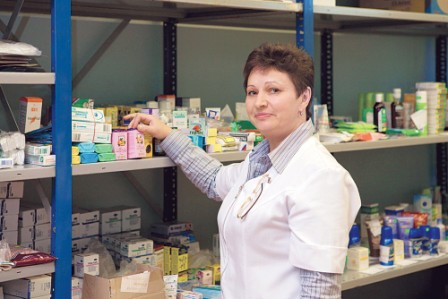 Выполнила:
Пудло Полина, 11 класс
Перспективные задачи на ближайшие два года:
Сдача экзаменов в форме ЕГЭ по выбранным предметам: Химия, Биология, Русский Язык, Математика
Выбор университета для поступления
В зависимости от выбранного ВУЗа либо поступление в университет в родном городе, либо в другом городе России
Получение образования по специальности «Провизор». Срок обучения – 5 лет.
При возможности, одновременно с учебой – подработка, необходимая для обеспечения себя средствами для проживания
Провизор – знаток лекарств.
Лекарства не только лечат, но и калечат — это знают все. Поэтому должны быть люди, которые в совершенстве знают, что и как действует на организм человека.
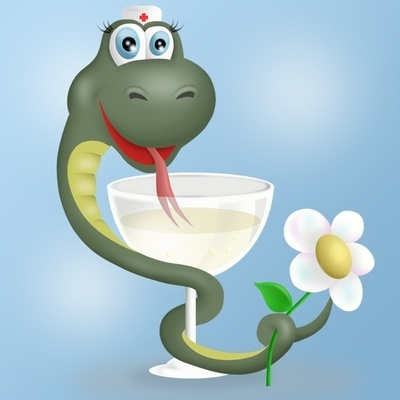 История профессии.
Люди с давних времён боролись с недугами посредством различных медицинских препаратов, трав и минералов. Со временем знание, как изготовить и для чего применять то или иное средство, сформировалось в отдельную отрасль медицины — фармацевтику. Это случилось в 1224 году, когда ряд Европейских монархов подписали документ, который разграничивал две специальности — врачей и аптекарей.
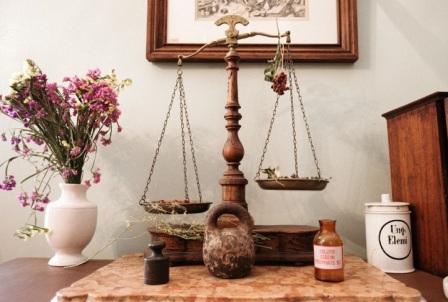 Значимость профессии
Необходимость такой профессии очень просто определить: лечиться от болезней нужно; значит, и аптеки тоже нужны; значит, и провизоры являются важным элементом общества.                                                    Средний гражданин нашей страны покупает лекарства хотя бы раз в два месяца, а есть такие люди, которые приобретают их каждый день. 
Если бы отпуск медицинских 
препаратов производился бесконтрольно, 
то многих наших соотечественников уже 
не было бы в живых.
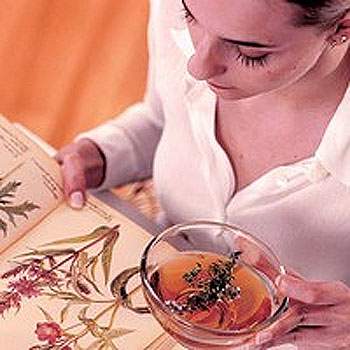 Массовость и уникальность профессии
Аптеки находятся почти в каждом микрорайоне любого города и даже в посёлках. Само собой, опытный фармацевт сможет найти себе работу без особых трудностей.
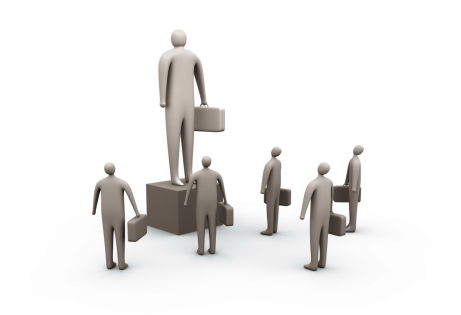 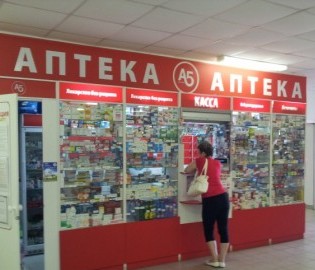 Качества провизора
склонность к изучению химии 
склонность к изучению анатомии
быть внимательным 
быть аккуратным
иметь организаторские способности
вежливо разговаривать с клиентами 
постоянно повышать свой уровень 
знаний
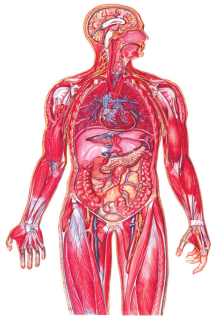 Требования к профессии
• высшее или среднее фармацевтическое образование• действующий сертификат специалиста и медицинская книжка• желательно наличие опыта работы в аптеке/аптечном пункте, навыки продаж• хорошее знание номенклатуры лекарственных препаратов• активность, стрессоустойчивость, неконфликтность
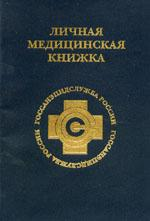 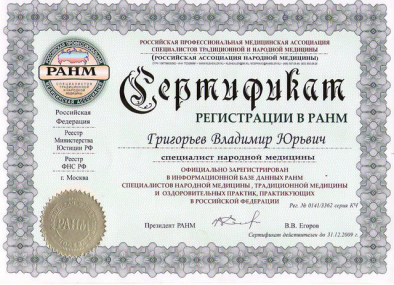 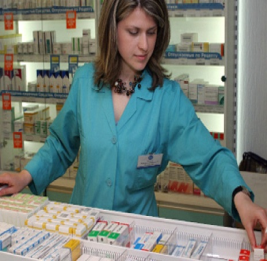 Обязанности
• продажа лекарственных препаратов• работа на кассовом аппарате• консультирование покупателей по ассортименту лекарственных средств и сопутствующих товаров• адекватный подбор замены отсутствующему в настоящий момент в продаже или дорогому для клиента лекарству• дополнительные обязанности: приём и выкладка товара, отслеживание остатков препарата на складе.
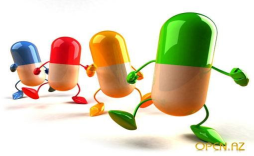 Риск профессии
Когда от тебя зависит здоровье и даже жизнь других людей, то риск очень высок. Хотя провизор и не назначает лекарства, но он отвечает за их качество. Более того, как руководитель провизор отвечает не только за свои ошибки, но и за ошибки своих подчинённых.
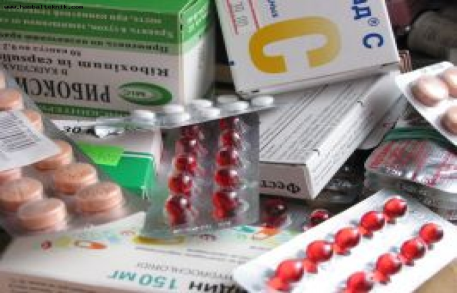 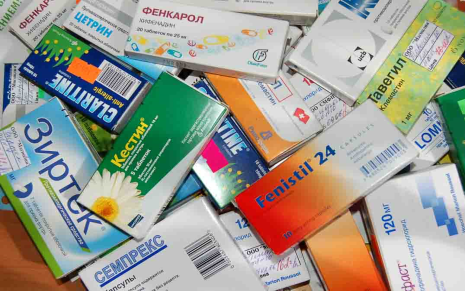 Выводы по исследованию профессии:
Данная профессия вызывает у меня большой интерес  в связи с ее основой – химией.                                            Я смогу реализовать себя в различных сферах, связанных с этой профессией .                                            Провизоры всегда ценятся на рынке труда, и я всегда  смогу устроиться на работу.                                       Также меня привлекает  высокая заработная плата и возможность работы по созданию новых лекарственных средств.                                                                  Таким образом, я считаю, что верно выбрала свою будущую профессию.
Ранжирование жизненных ценностей
О чем стоит подумать при выборе такой профессии?
При выборе профессии провизора стоит учесть, что такая работа требует хорошей выносливости из-за больших психических и физических нагрузок. Ведь бывает, что рабочая смена длится 10-12 часов
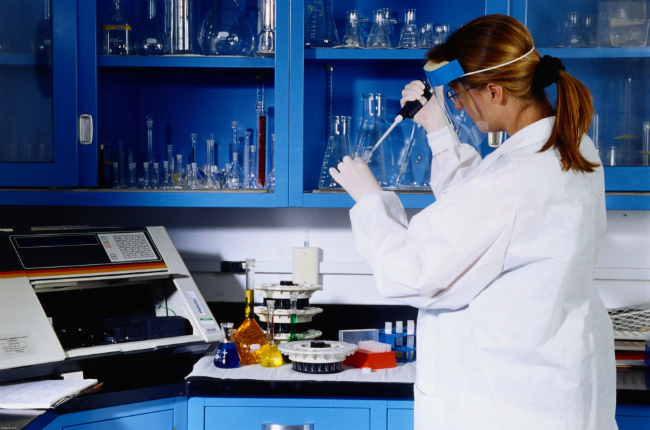 Где получить профессию
Чтобы работать по такой профессии нужно окончить университет или академию по специальности «Фармация». Разумеется, что провизором может стать не просто выпускник ВУЗа, а человек с опытом в аптечном деле.
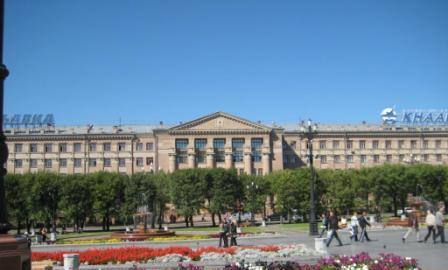 Сегодня фармацевтов и провизоров готовят во многих высших и средних учебных заведениях. Например
Владивостокский государственный медицинский университет
 Дальневосточный государственный медицинский университет. г.Хабаровск
Санкт-Петербургская химико-фармацевтическая академия
Первый Московский 
     государственный 
     медицинский университет 
      имени И.М. Сеченова
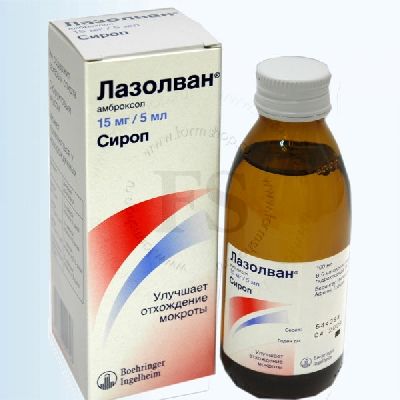 Зарплата фармацевта в 2012 году
Средний размер зарплаты фармацевта: 28000 руб.Максимальная зарплата фармацевта: 50000 руб.Минимальная зарплата фармацевта: 9000 руб.
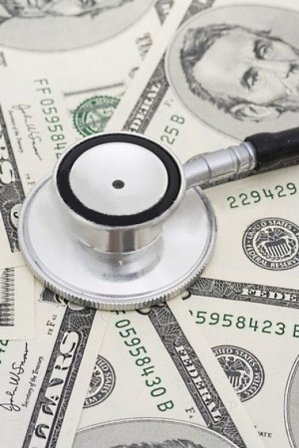 Личный профессиональный план
Поступление в университет для обучения по специальности «Провизор».
Обучения на Фармацевтическом факультете в течении 5 лет.
Устройство на работу.
При полноценном освоении специальности продвижение по службе, перемена места работы на более выгодное и интересное.
Экономический расчет стоимости обучения
Заключение
Труд провизора – нелёгкий труд, а главное – необходимый: ведь медикаменты – это второй после продуктов питания товар, который перестают покупать в последнюю очередь, без которого нельзя обойтись.                                                           Эта работа очень интересна для меня, она предполагает хорошую заработную плату, очень престижна, также есть
хорошая возможность самореализации 
и работы за рубежом. 
Я хочу стать провизором.
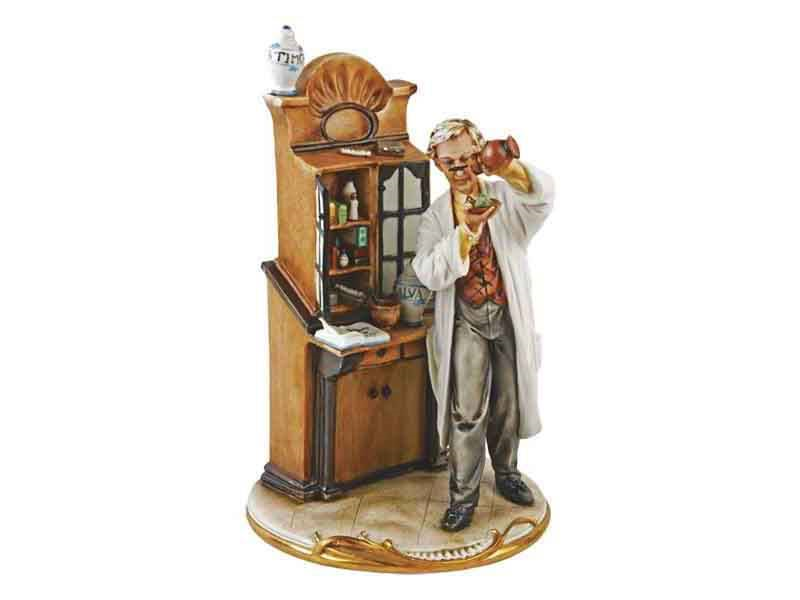 Источники информации:
http://www.proforientator.ru/
http://flogia.ru/
http://www.kto-kem.ru/professiya/provizor/
Т. С. Сорокина
Медицинские профессии